Presentationens innehåll
Samordnarna presenterar sig och berättar om sitt uppdrag.

Samordnarna går igenom en kartläggning och ger information om sitt arbete, prioriterade område och centrala begrepp.

Möjlighet att ställa frågor och/eller lämna synpunkter.
Funktionsstöds- och tillgänglighetssamordnare
Nils Karlsson och Sara Torres 

Funktionsstödsförvaltningen 
Strategiska avdelningen
Hur gjordes kartläggningen?
Enkäter skickades ut till representanter för Malmö stads förvaltningsledningar och brukarföreningar.

Telefonintervju med tjänstepersoner inom respektive förvaltning. 

Teams- eller fysiskt möte med ett tiotal brukarföreningar samt tjänstepersoner inom funktionsstödsförvaltningen.

Samordnarna gick igenom förvaltningarnas budgetar, övergripande policys, planer och strategier.
Vad visade kartläggningen?
Det finns stort engagemang och mycket kompetens.

Utvecklingsarbete görs kontinuerligt.

Information, kunskap och goda exempel behöver spridas.

Det finns behov av samordning. 

Personerna som svarat på enkäterna efterfrågar stöd och vägledning. 

Barn och ungas perspektiv saknas ofta.

Information och beslut från kommunen behöver bli lättare att förstå.
Samordnarnas prioriterade områden
Vägleda, informera och sprida kunskap om tillgänglighet och funktionsrätt. 

Samordna och bjuda in till olika samverkansforum.

Vara delaktiga i arbetet med att identifiera och åtgärda de brister i tillgängligheten som finns idag.

Arbeta för ökat barn- och brukarperspektiv.
Möjligheter för samordnarnas uppdrag
Det finns ett starkt stöd från förtroendevalda, brukarföreningar och funktionshinderråd.

Samverkan och samarbete efterfrågas.

Det finns stort engagemang och mycket kunskap hos brukarföreningarna och inom stadens förvaltningar.

Det finns fungerande forum för samverkan, som går att utveckla.
Hinder för samordnarnas uppdrag
Stadens förvaltningar har olika förutsättningar, utgångsläge och behov. 

I några förvaltningar är det otydligt vem som arbetar med tillgänglighet ur ett funktionsrättsligt perspektiv. 

Samordnarnas mandat är otydligt.
Centrala begrepp
Tillgänglighet

Myndigheten för delaktighet definierar tillgänglighet så här:

”Tillgänglighet innebär att samhället utformas för att så många som möjligt ska kunna använda och ta del av det. 

En förutsättning för att många personer med funktionsnedsättning ska kunna vara delaktiga i samhället är tillgänglighet.

Tillgänglighet handlar om att kunna ta del av den fysiska miljön och kunna ta sig runt i samhället. Det innebär också att få tillgång till information och kommunikation och att kunna använda produkter, miljöer, program och tjänster.”
Tillgänglighet
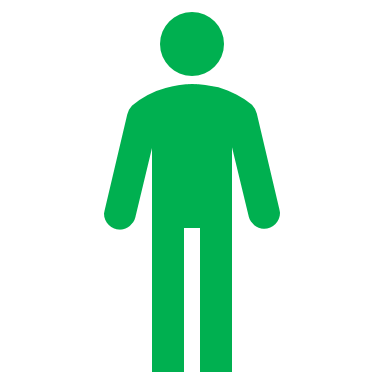 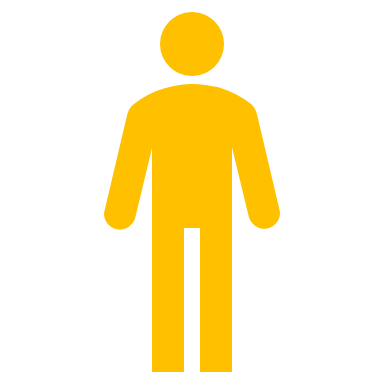 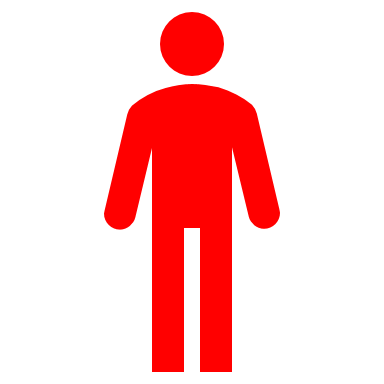 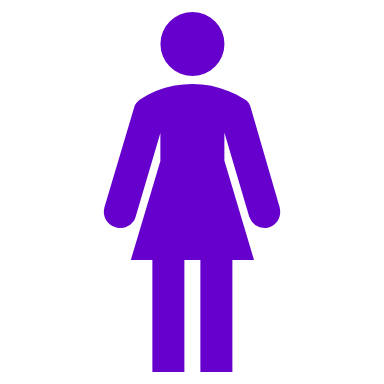 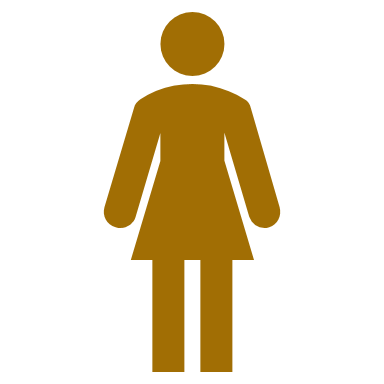 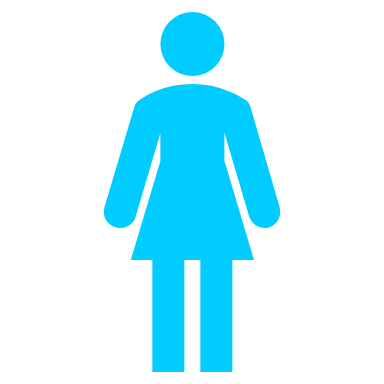 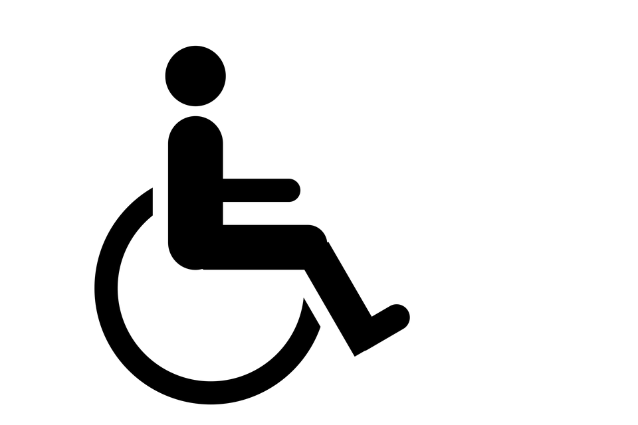 Funktionsrätt
Varje människa har rätt till att bestämma själv och att ha full delaktighet i livets alla delar.

Det grundar sig på mänskliga rättigheter. Denna rätt ryms inom begreppet funktionsrätt, en person med funktionsnedsättnings rätt till självbestämmande och full delaktighet.

Funktionsrätt handlar om individens rättigheter i olika samhällssituationer. Alla har rätt till en fungerande vård, en fungerande skola, ett fungerande arbetsliv och så vidare.
Exempel på vad samordnarna har gjort
Bidragit med information och kunskap vid planering av Malmöfestivalen och övriga evenemang, i syfte att göra dessa evenemang mer tillgängliga för personer med autism. 
Påskyndat publicering av information om bildtelefon, texttelefon och teletal på malmo.se.
Varit delaktiga i att synliggöra behov kopplade till funktionsrätt och tillgänglighet i Översiktsplan Malmö och Hållbarhetsrapport 2020.
Varit delaktiga i kartläggning gällande behov av och möjlighet att skapa app för tillgänglighet. 
Påbörjat inventering av tillgänglighetsbrister, i samarbete med Ung i sommar praktikanter.
Exempel på vad samordnarna planerar att göra
Fortsätta att initiera och genomföra olika samverkansforum.
Erbjuda kunskapshöjande insatser.
Skapa sida på malmo.se och på intranätet komin, för att sprida information och kunskap. 
Arbeta för att Malmö stad i högre utsträckning ska synliggöra behov kopplade till funktionsrätt och tillgänglighet i dokument såsom exempelvis planer och strategier. 
Arbeta för att öka möjligheterna att inhämta information om barn och ungas upplevelser och behov.
Kontaktuppgifter
Nils Karlsson
nils.karlsson@malmo.se 
0701-493083


Sara Torres 
sara.torres@malmo.se
0732-053823
Frågor och/eller synpunkter